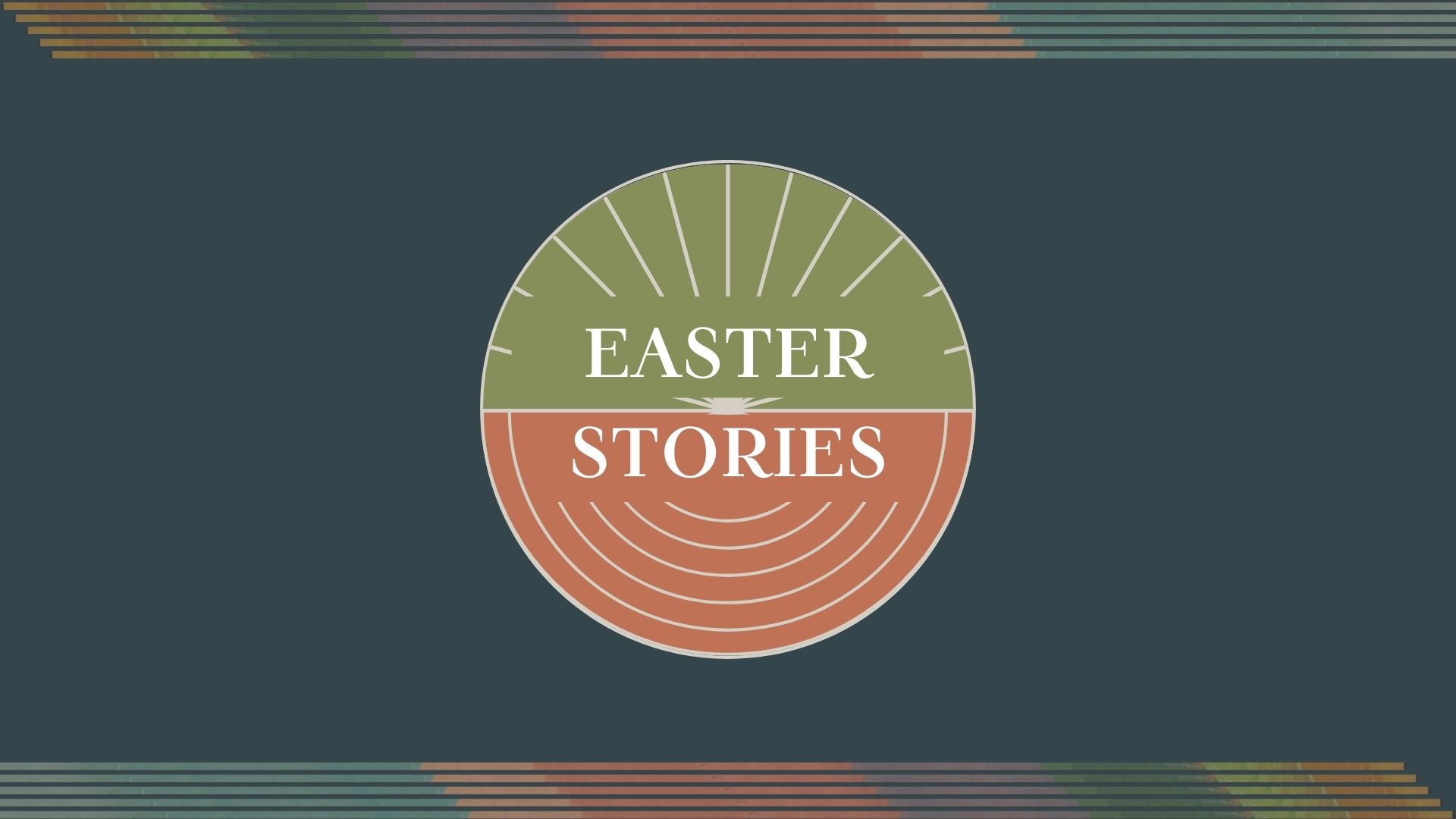 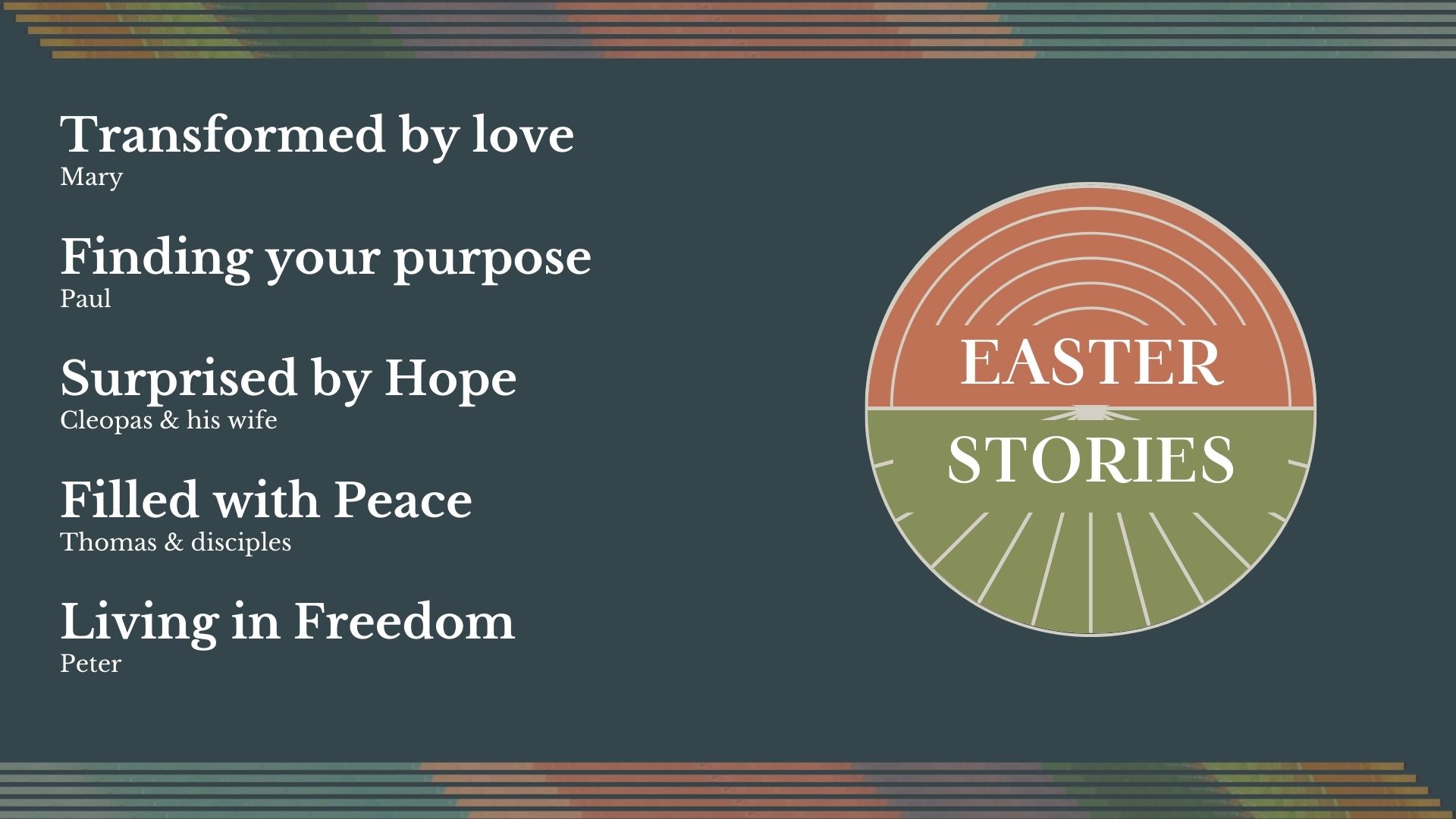 Finding Your Purpose!
Having a Strong Sense of Family
							Helping Children
Giving back to the Community
							Helping Animals
Living a Healthy Lifestyle
							Prioritising Fitness
Embracing Spirituality
1 Meanwhile, Saul was still breathing out murderous threats against the Lord’s disciples. He went to the high priest 2 and asked him for letters to the synagogues in Damascus, so that if he found any there who belonged to the Way, whether men or women, he might take them as prisoners to Jerusalem. 3 As he neared Damascus on his journey, suddenly a light from heaven flashed around him. 4 He fell to the ground and heard a voice say to him, “Saul, Saul, why do you persecute me?”
5 “Who are you, Lord?” Saul asked. “I am Jesus, whom you are persecuting,” he replied. 6 “Now get up and go into the city, and you will be told what you must do.” 7 The men traveling with Saul stood there speechless; they heard the sound but did not see anyone. 8 Saul got up from the ground, but when he opened his eyes he could see nothing. So they  led him by the hand into Damascus. 9 For three days he was blind, and did not eat or drink anything.
10 In Damascus there was a disciple named Ananias. The Lord called to him in a vision, “Ananias!” “Yes, Lord,” he answered. 11 The Lord told him, “Go to the house of Judas on Straight Street and ask for a man from Tarsus named Saul, for he is praying. 12 In a vision he has seen a man named Ananias come and place his hands on him to restore his sight.” 13 “Lord,” Ananias answered, “I have heard many reports about this man and all the harm he has done to your holy people in Jerusalem.
14 And he has come here with authority from the chief priests to arrest all who call on your name.” 15 But the Lord said to Ananias, “Go! This man is my chosen instrument to proclaim my name to the Gentiles and their kings and to the people of Israel. 16 I will show him how much he must suffer for my name.”
17 Then Ananias went to the house and entered it. Placing his hands on Saul, he said, “Brother Saul, the Lord—Jesus, who appeared to you on the road as you were coming here—has sent me so that you may see again and be filled with the Holy Spirit.” 18 Immediately, something like scales fell from Saul’s eyes, and he could see again. He got up and was baptized, 19 and after taking some food, he regained his strength.							Acts 9:1-19 NIV
A Transformed Motivation
“For you have heard of my previous way of life in Judaism ..”
								Galatians 1:13-14 NIV
Intensely persecuted Christians 
Tried to destroy the church of God 
Advanced in a religious lifestyle 
Extremely zealous for the traditions of his fathers 
Motivated by self-righteousness
A Transformed Motivation

“I was not disobedient to the vision from heaven.” Acts 26:19

Receives Healing Acts 9:18	
Gets Filled with the Holy Spirit Acts 9:17
Gets Baptised in Water Acts 9:18
Preaches that Jesus is the Son of God (“At once…” Acts 9:20)
A Transformed Motivation

Grows more powerful proving Jesus is the Christ Acts 9:22

Receives death threats Acts 9:23,24,29

Receives cold reception from fellow Christians Acts 9:26
A Transformed Motivation

Saul found his true purpose in life. What is it?

To know Christ and to make him known whatever the cost!

How about you? What truly motivates you in life?
An Eternal Perspective
“For to me, to live is Christ and to die is gain.” Philippians 1:21

“Death has been swallowed up in victory.” 1 Corinthians 15:54

“Where, oh death, is your victory? Where, O death, is your sting? But thanks be to God! He gives us the victory through our Lord Jesus Christ.” 1 Corinthians 15:55,57
A Unique Life Path

Paul’s Example – Acts 26:16-18 

Recognise Your Uniqueness – Let each do their part.

Think Holistically – What can you bring that works together with others to bring maximum impact for Christ’s Kingdom?
A Unique Life Path

Go on a Journey of Discovery – Look for opportunities to serve and have a go.

Receive Ongoing Counsel – Invite godly input for growth.